Theophylline Responsive Riboswitches
Becca Evans
Summer 2012
Aptamers
Short nucleic acid sequence that binds to a specific small molecule or ligand
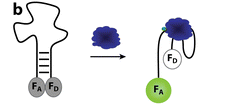 Riboswitch
Translational control
Contains aptamer sequence
In 5’ untranslated region of mRNA
GOI: Translated Region
Untranslated Region
ATG
RBS
TGA
Riboswitches
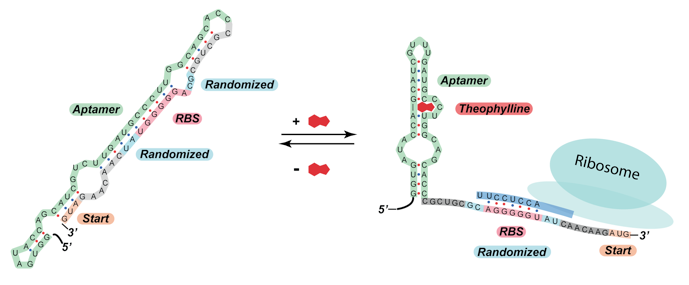 Different Riboswitches in E. coli
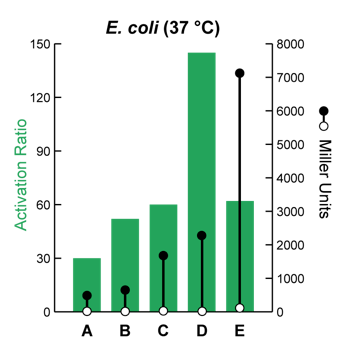 Assembly parts
BsaI
Riboswitch
BsaI
Superfolder GFP
EcoRI
EcoRI
PstI
PstI
Empty pSB1K8
Final device
Riboswitch
Superfolder GFP
Golden Gate Assembly
GGA to assembly three sections
Other pieces of DNA present in reaction
Only desired combination
Resistance to kanamycin
Superfolder GFP
Riboswitch
pSB1K8
}
Theophylline vs. Caffeine
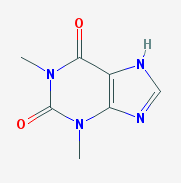 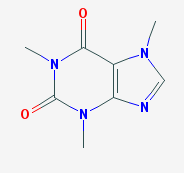 Caffeine
Theophylline
}
Future Research
Pathway for optimization

Caffeine  Theophylline
Reward cells for production of theophylline

yCDM metabolizes caffeine into theophylline
Theophylline vs. Caffeine
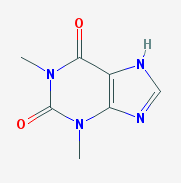 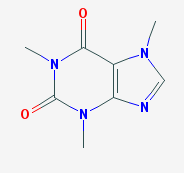 Caffeine
Theophylline
Amino Acid Sequence with Mutations
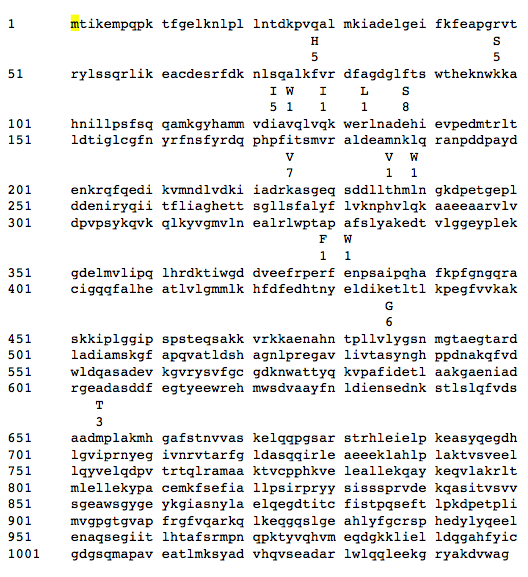 Acknowledgements
Aptamer picture: Cho, Eun Jeong, Joo-Woon Lee, Andrew D. Ellington. Applications of Aptamers as Sensors. Annual Review of Analytical Chemistry. July 2009.

Riboswitch sequence and original data: Shana Topp, Colleen M. K. Reynoso, Jessica C. Seeliger, Ian S. Goldlust, Shawn K. Desai, Doroth ́ee Murat, Aimee Shen, Aaron W. Puri, Arash Komeili, Carolyn R. Bertozzi, June R. Scott, and Justin P. Gallivan. Synthetic Riboswitches That Induce Gene Expression in Diverse Bacterial Species. Applied and Environmental Microbiology. December 2012.

Caffeine metabolism enzyme: Joshua K. Michener, Christina D. Smolke. High-throughput enzyme evolution in Saccharomyces cerevisiae using a synthetic RNA switch. Metabolic Engineering.  April 2012.
Selection Module: Idea 1
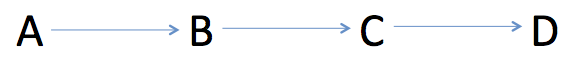 Selection Module: Idea 1
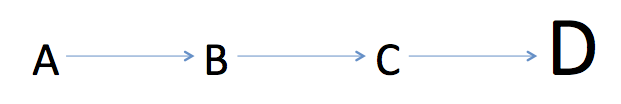 Selection Module: Idea 1
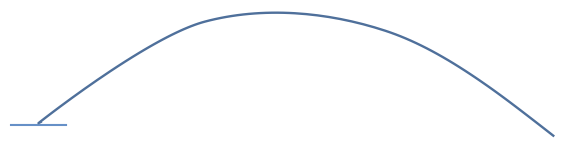 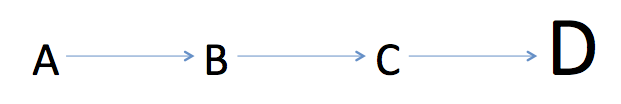 Selection Module: Idea 2
Use riboswitch that responds to product D

Reward the cell for producing product D
Attach riboswitch to beneficial gene
Riboswitch at DNA level
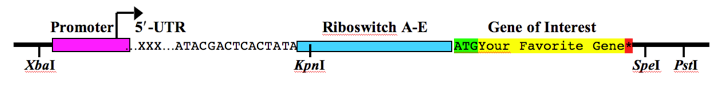 Different Riboswitches in E. coli
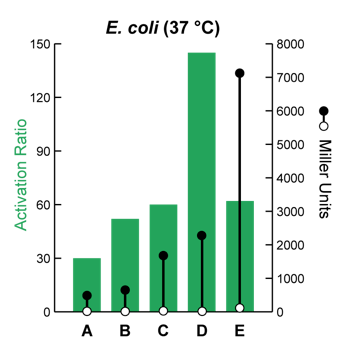 Most responsive
Assembly
Oligo assembly for riboswitch
Riboswitch includes promoter, aptamer and RBS
PCR for superfolder GFP
Ligate into parts into separate plasmids
Complication
Riboswitch must be directly beside superfolder GFP
Start codon used in riboswitch folding
Complication
Riboswitch must be directly beside superfolder GFP
Start codon used in riboswitch folding
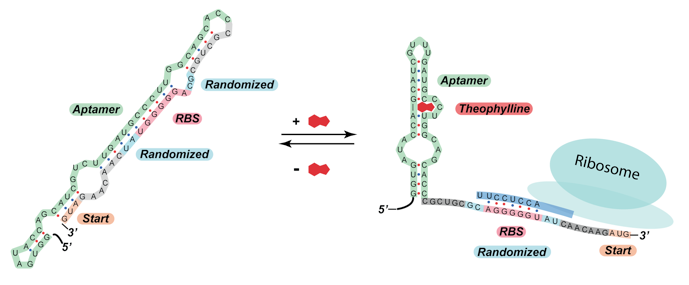 Solution
Use golden gate assembly to attach riboswitch to superfolder GFP
Solution
Use golden gate assembly to attach riboswitch to superfolder GFP
atgc
tacg
gagacc
ctctgg
Bba
Bba
T5 promoter
Riboswitch
BsaI
Lac operator
gagacc   atgc
ctctgg   tacg
Bba
Bba
BsaI
GFP
Solution
Digested with BsaI
Bba
tacg
T5 promoter
Riboswitch
Lac operator
atgc
Bba
GFP
Riboswitch: Sequencing Results
Top strand—desired sequence starting from Bba prefix to Bba suffix
Bottom strand—sequencing results
GFP: Sequencing Results
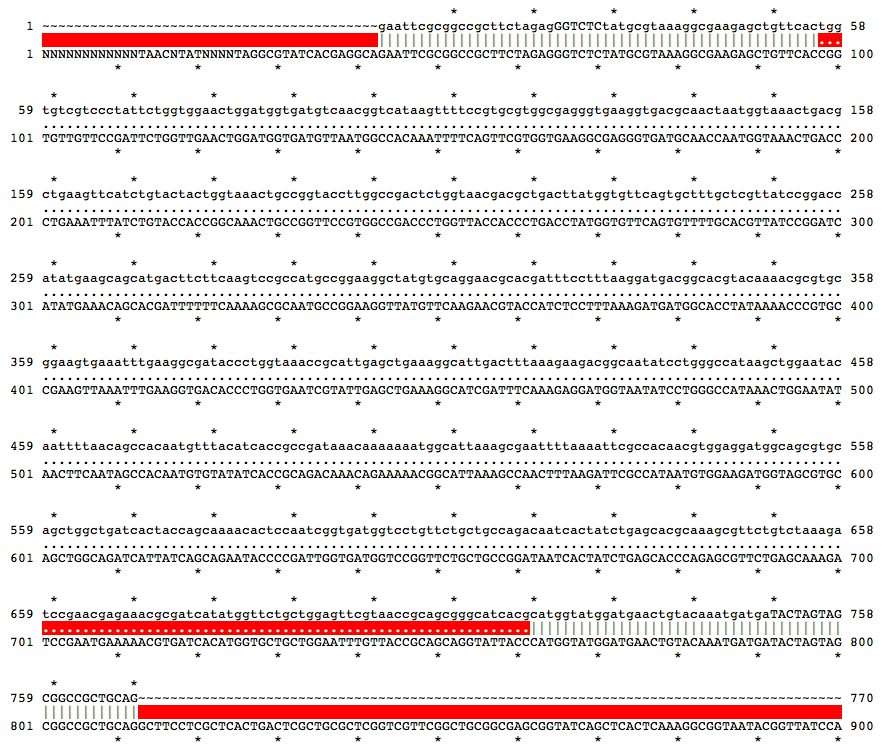 GFP: Codon Optimized
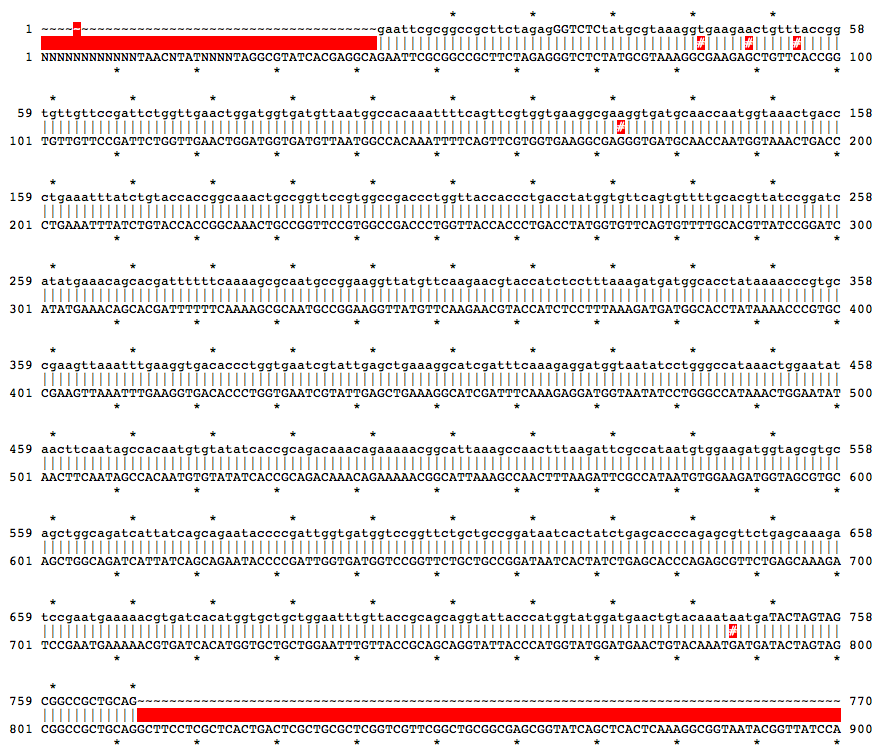 Riboswitch Digestion
BsaI
EcoRI
GFP Digestion
BsaI
PstI
Vector Plasmid Digestion
EcoRI
PstI
Empty pSB1K8
Attaching Riboswitch to GFP
Cut plasmids with restriction enzymes

Clean DNA (Ethanol precipitation)

Perform Golden Gate Assembly with
Riboswitch
Superfolder GFP
pSB1K8
Golden Gate Assembly
Use Golden Gate assembly to assembly three sections
Other pieces of DNA present in reaction
Only one way to assemble and gain resistance to kanamycin
Ligation Screen
Colonies 3 and 4
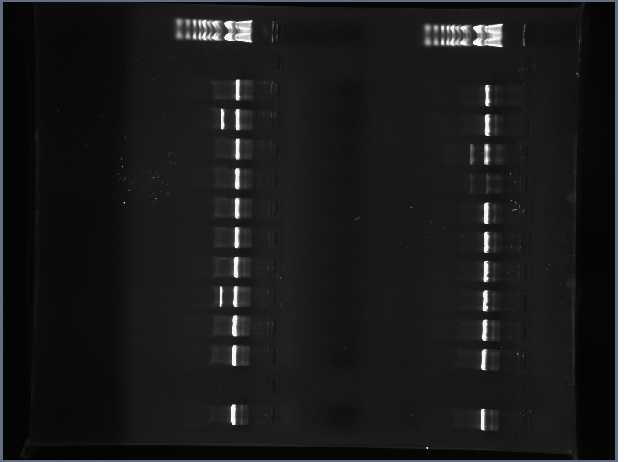 Riboswitch D
Riboswitch E
Colonies 2 and 8
PCR with Specific Primers
Forward primer: first top oligo for riboswitch
Reverse primer: reverse primer for GFP
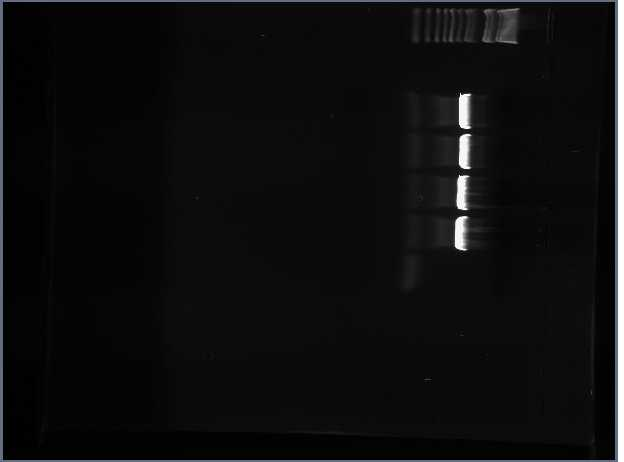 Conclusions
Riboswitch D responds to theophylline
With increasing concentrations of theophylline, there is increased GFP production
It does not respond to caffeine
Enzyme for Caffeine Metabolism
Michener and Smolke used this enzyme in a high-throughput enzyme evolution
Made enzyme that metabolizes caffeine to theophylline in yeast
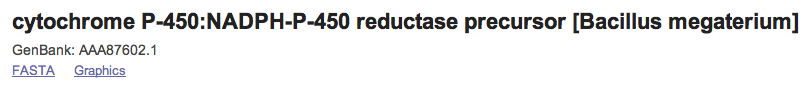 Next Steps
Synthesize this enzyme with mutations and test in E. coli 

Link theophylline production to E. coli survival

Optimize caffeine to theophylline pathway